情報に関する技術　　　　　　情報モラル授業
1
スマートフォンって？
携帯電話と何が違うの？
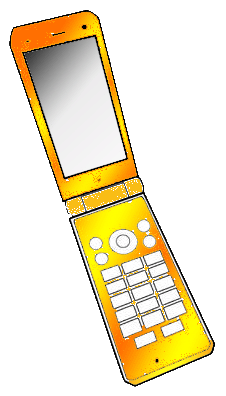 スマートフォンは，

中身はパソコンと
ほとんど同じです。
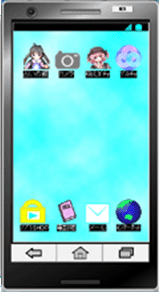 2
2014/3/27
スマートフォンって？
中身はパソコンと同じだから，
もちろん通話もできるが・・・
・インターネット，YouTube 
 ・ゲーム
 ・写真の撮影，地図
 ・音楽の再生
 ・メール，コミュニケーション
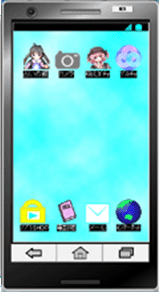 様々な利用が可能です！
3
2014/3/27
スマートフォンって？
これらの機能は，「アプリ」を使うことで
実行できます。
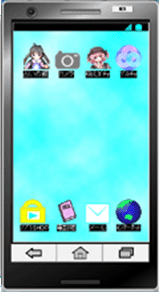 「アプリ」
＝アプリケーションソフトウェア
ゲームをするなら
「ゲームアプリ」
※つまり「アプリ」とは，パソコンやゲーム機でいうところの，「ソフト」のことです。
4
2014/3/27
スマートフォンのアプリを体験しよう
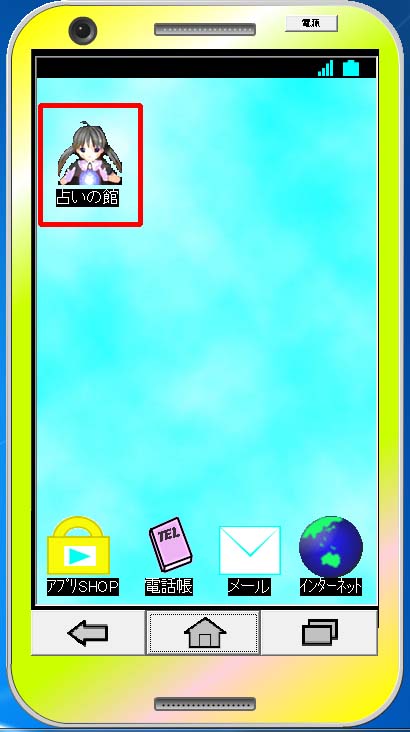 占いアプリで運勢を占おう。
「占いの館」を
クリック！
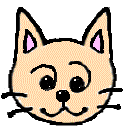 5
2014/3/27
今日の学習は・・・
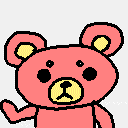 スマートフォンは様々なことができ便利ですが，そのために
たくさんの情報が保存されています。
例えば，電話帳データ，
カメラで撮影した画像データ。これらの情報が流出すると，
大変です。
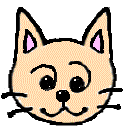 6
2014/3/27
学習課題
スマートフォンのカメラを
　 　　　　利用するときの注意点を学ぼう
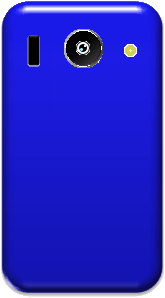 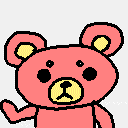 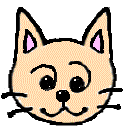 7
ブログに掲載された写真
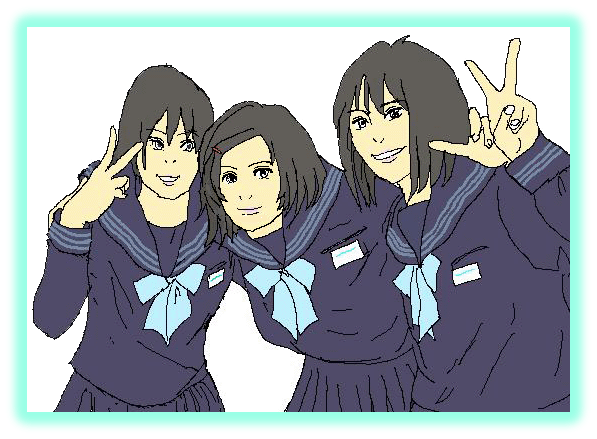 ★栄子のブログ★

今日は，美子と史子が家に遊びに来たんだ。
とっても楽しかったよ！
栄子さんは，
自宅で友達と遊んだときの様子をブログに掲載しました。
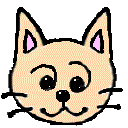 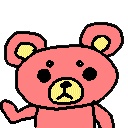 ※ブログ＝ウエブログ。インターネット上の日記。
8
2014/3/27
ブログに掲載された写真
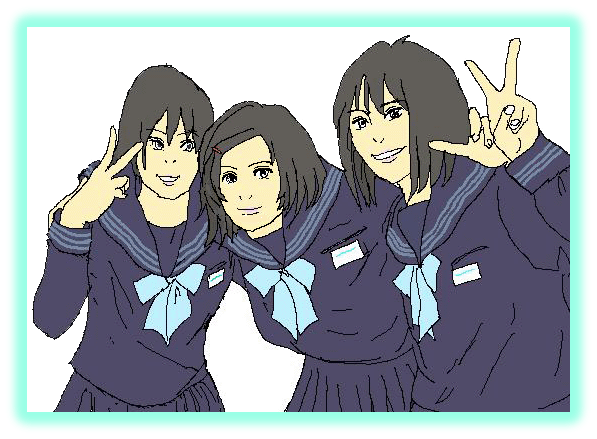 ★栄子のブログ★

今日は，美子と史子が家に遊びに来たんだ。
とっても楽しかったよ！
このブログを見てどう思いますか？　（プリントに記入）
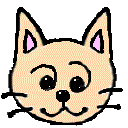 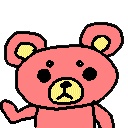 ※ブログ＝ウエブログ。インターネット上の日記。
9
2014/3/27
ブログに掲載された写真
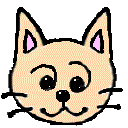 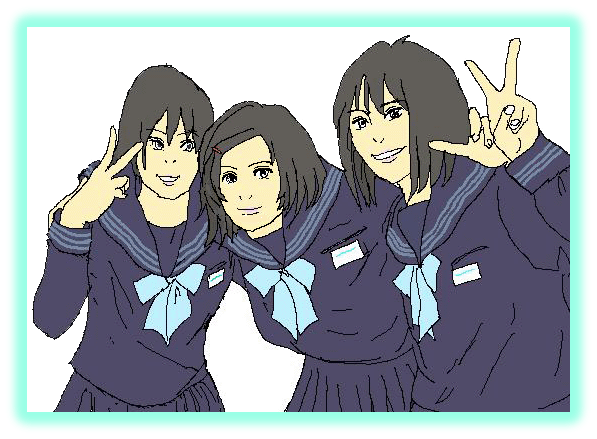 この写真は，この後どのように利用されると思いますか？
★ネット上にアップ（掲載）された画像は，悪用されることが前提と考えましょう！
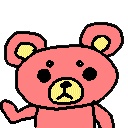 使われて困る写真は載せない！
10
2014/3/27
ブログに掲載された写真
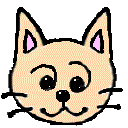 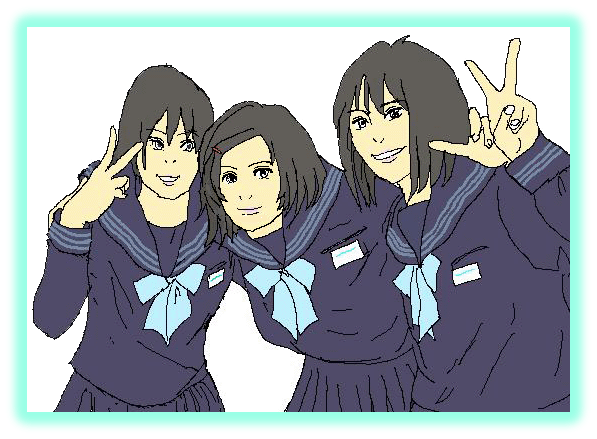 この３人は，この後
どうなると思いますか？
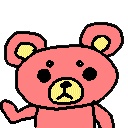 実は…
11
2014/3/27
ブログに掲載された写真
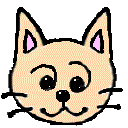 その数日後から，
栄子さんの学校や家の周りを
見知らぬ男がウロウロするようになってしまったのです。
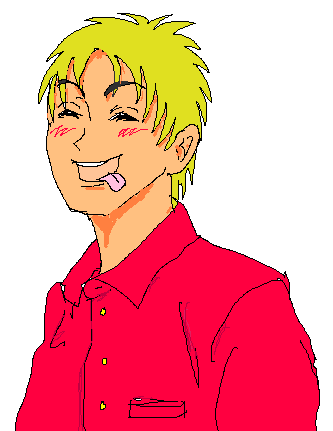 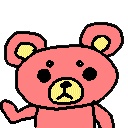 どうして栄子さんの家が分かってしまったのでしょう？
12
2014/3/27
写真撮影をする時の注意点
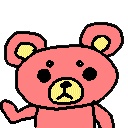 ①スマートフォンで撮影すると，
　位置情報が記録されます。
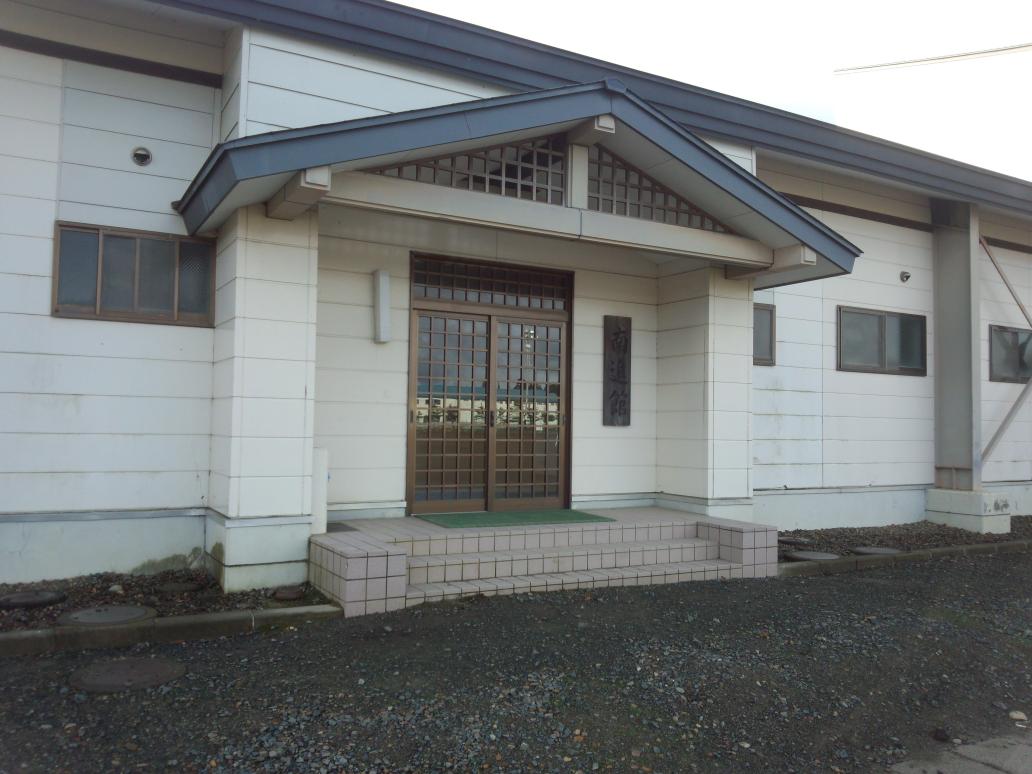 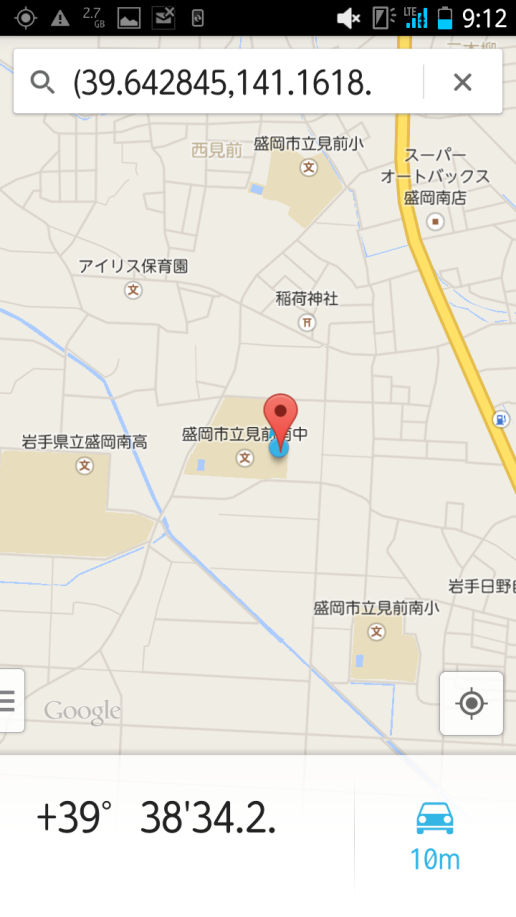 これは，スマートフォンの
GPS機能によるものです。
13
2014/3/27
写真撮影をするときの注意点
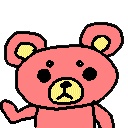 ①スマートフォンで撮影すると，
　位置情報が記録されます。
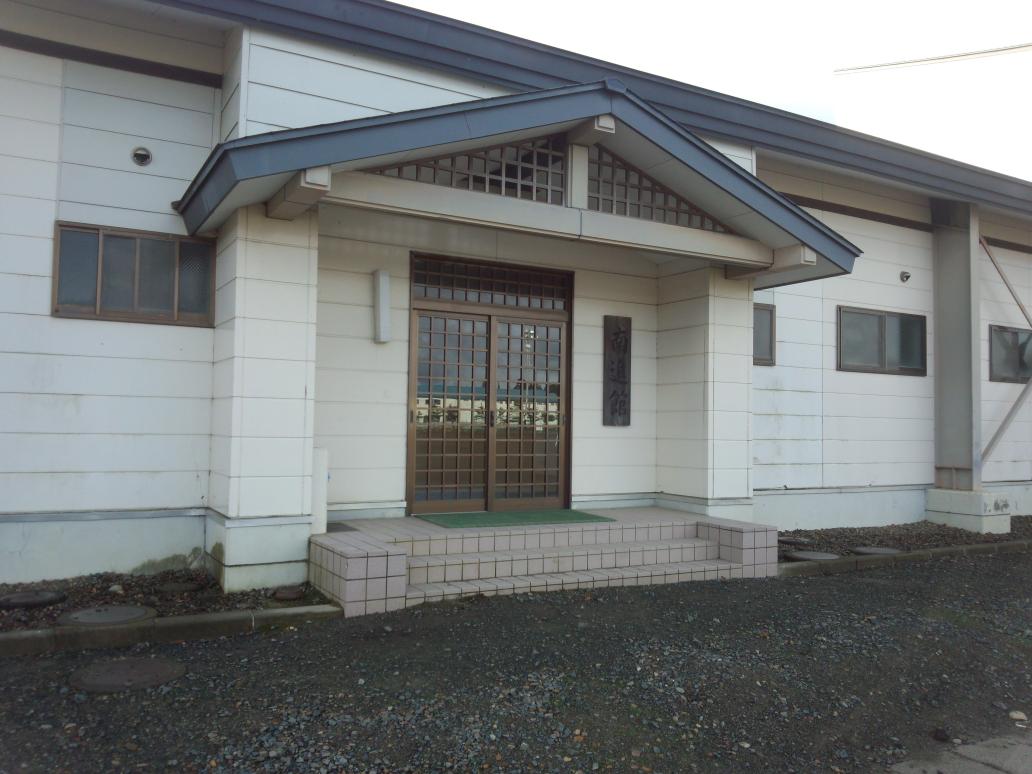 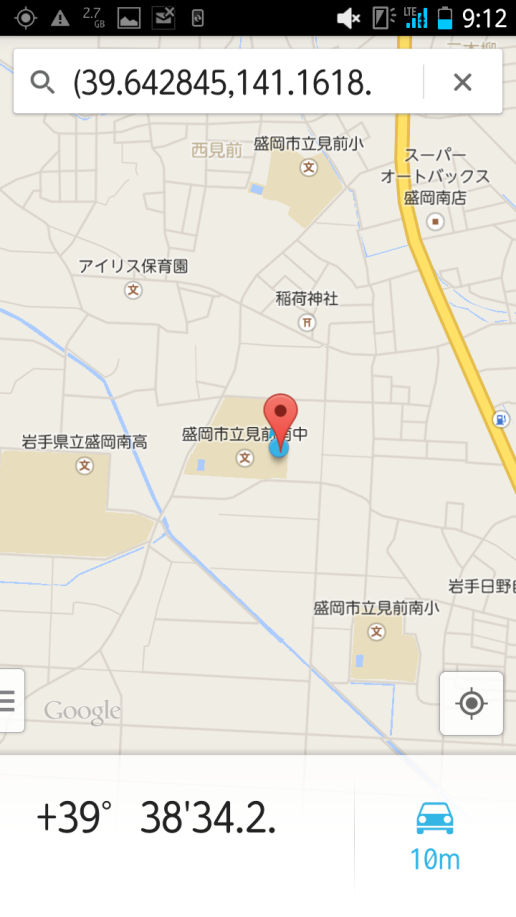 自宅で撮影すれば，
自宅の場所が分かってしまいます！
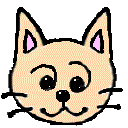 ★必要がないときは，
　GPS機能は，必ずオフに！
14
2014/3/27
写真撮影をするときの注意点
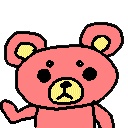 ②そもそも，顔や姿が写っている写真　　
　を公開することは危険です。
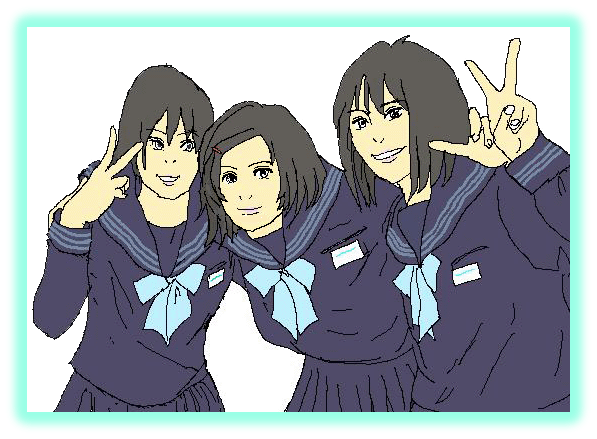 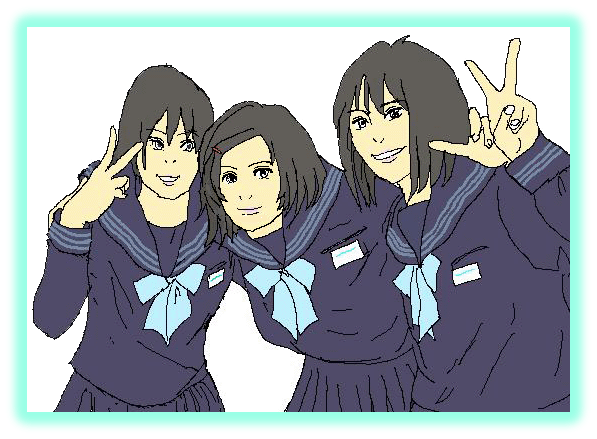 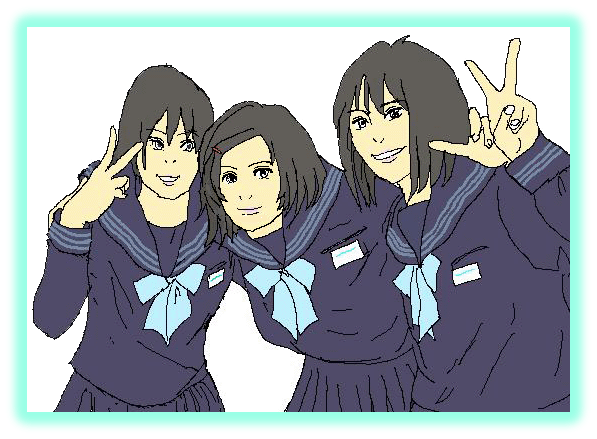 いちどネット上に掲載されたものは，
コピーを繰り返され，回収することはできません。
＝どのように利用（悪用）されるか分かりません。
15
2014/3/27
モラルに反する行動
【補足】
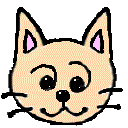 他人の顔や姿を勝手に載せるほかに，写真撮影に関わって，
モラルに反する行動にはどんなものがありますか。
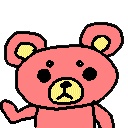 ※モラル…道徳意識。良識。倫理観。
　　　　　　　最低限守らなければならないマナー
16
2014/3/27
モラルに反する行動
【撮影してはいけない物や場所】
★ニュースを騒がせているような行動

★本（雑誌やマンガも含む）
　　→著作権。書店の売り上げ。
★博物館や美術館
　　→撮影は複製にあたる。著作権違反。
★人の顔や姿
　　→肖像権。勝手に撮影できない。
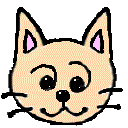 17
2014/3/27
今日の授業のまとめ
今日の授業を振り返り，
「GPS機能」「顔や姿が分かる写真」の２つのキーワードを使って，
スマートフォンのカメラを利用するときの注意点まとめよう。
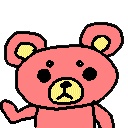 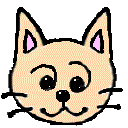 18
2014/3/27